如何让EBSCO成为学术好帮手？
——综合学科及商管财经类英文文献检索
EBSCO产品培训师         胡文婷
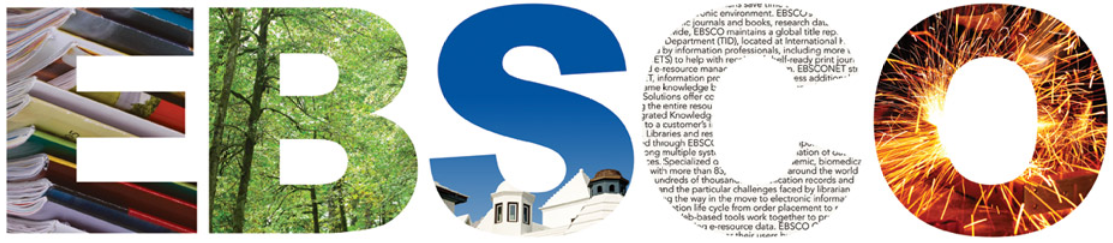 EBSCO was founded byElton B. Stephens in 1944
70+ years serving the information needs of institutions 
EBSCO Industries is among Forbes Top 200 Privately Held Companies
5,700 employees
1,100+ employees outside the U.S
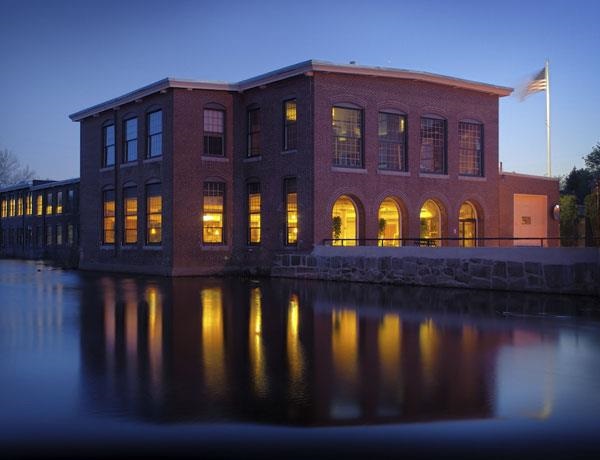 杰出的在线搜索服务提供商
375+ databases via EBSCOhost with 132 million+ records
3,000+ employees in EBSCO Information Services
聚合、出版、传播 
License content from over 90,000 publications
Leading eBook distributor with over 450,000 books available
Discovery Service provider
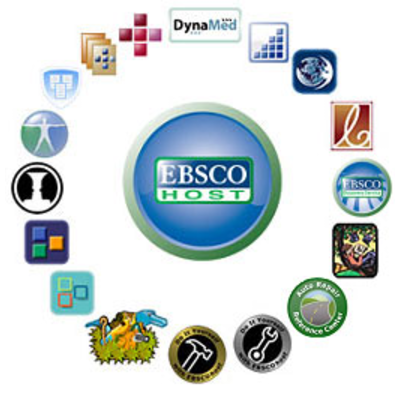 EBSCO用户
EBSCO数据库是在中国大陆地区有近600家高校订户，北京大学、清华大学、上海交通大学、西安交通大学、北京交通大学、复旦大学、中国人民大学、中国科学院、中国社科院、中国国家图书馆，上海图书馆，浙江图书馆、天津图书馆均为EBSCO数据库的用户。
课程内容
第一部分： 数据库介绍
第二部分： 上机操作演示 
第三部分：支持网站&问答
第一部分： 数据库内容介绍
Introduction of Database Content
Academic Search Premier
综合学科检索数据库
Business Source Premier
企业商管财经数据库
Academic Search Version
ASP多学科研究数据库。它提供著名的全文期刊，杂志和其他宝贵的资源。覆盖学科：
生物
化学
工程
物理

心理学
宗教与哲学
科学与技术
兽医科学
Business Source Version
BSP业界最广泛使用的商业研究数据库，涵盖各种商业学科全文和可搜索的顶级期刊引用的参考文献。
覆盖学科：
Accounting 会计学
Finance 财政学
Economics 经济学
Marketing 市场学


Management 管理学
Management information systems 管理信息系统
Operations management
  运营管理
Top Five General Business Magazines 商学杂志
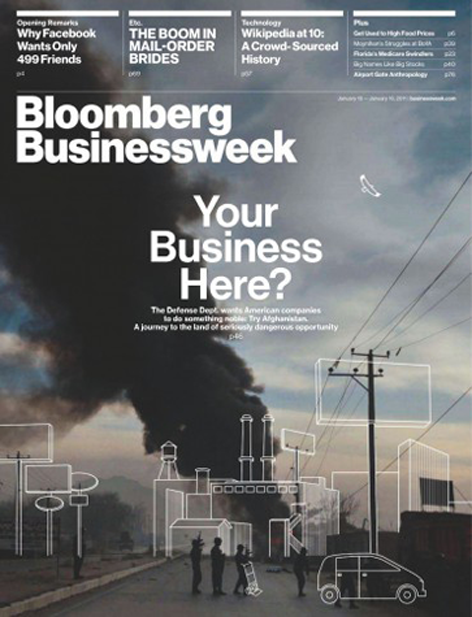 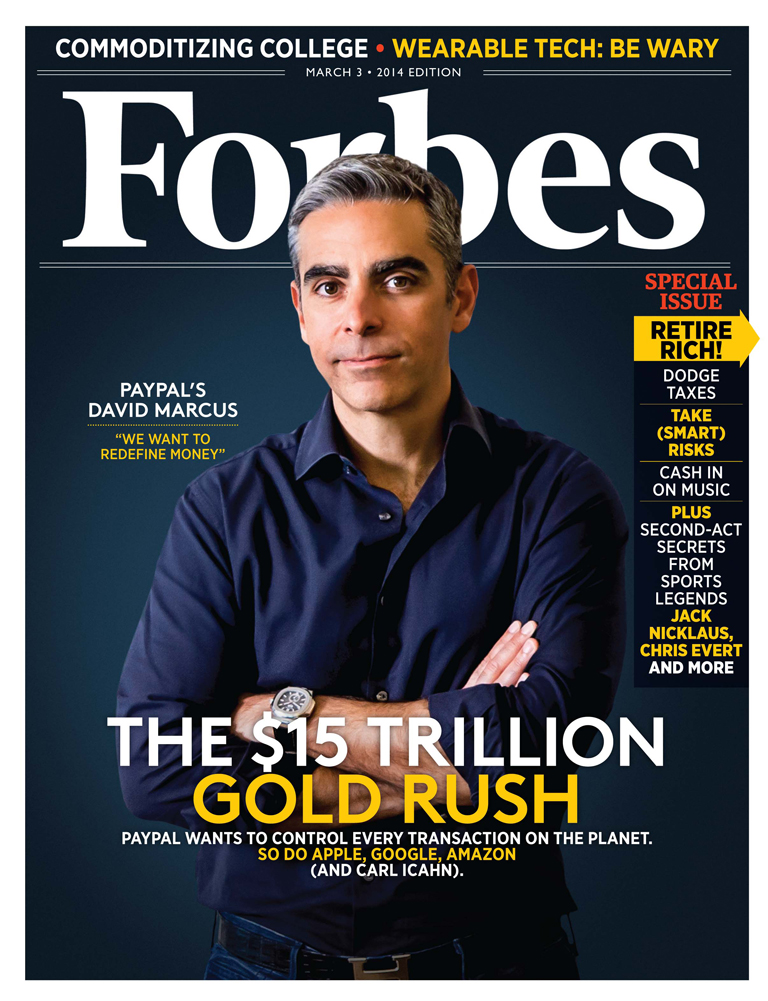 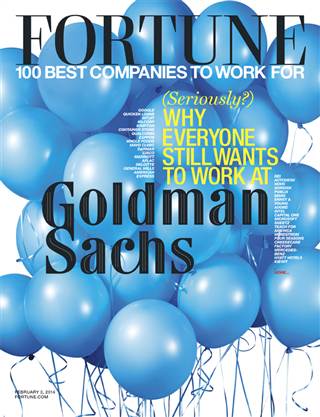 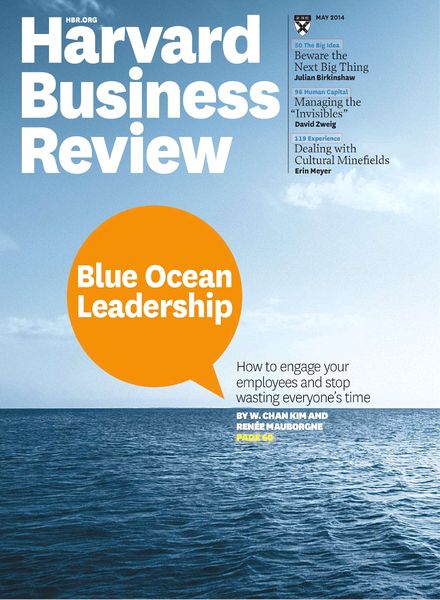 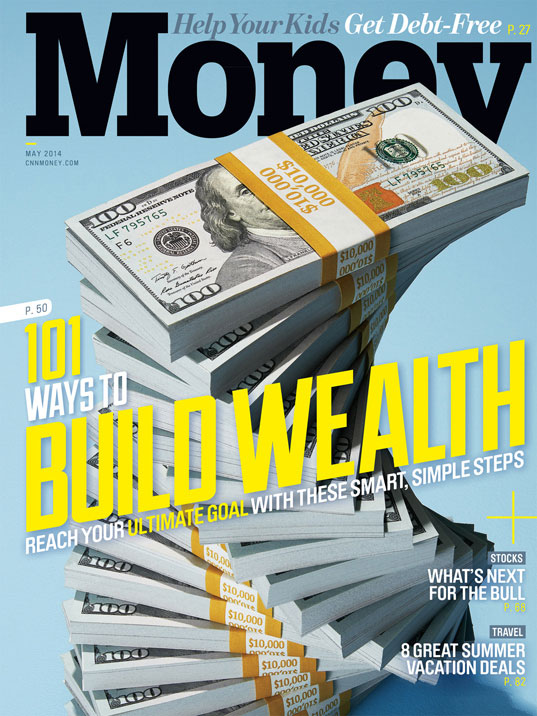 经济学领域许多重量级期刊都收录在BS中
Management Journals Ranked
持续出版，无延迟
全文有延迟
Figures as of January 2017
Top Marketing Journals in Doctoral Institutions
Figures as of January 2017
MIS Journals Ranked
Top Accounting Journals
Top Academic Business Journals
Figures as of December 2017
第二部分： 上机操作演示
高级检索
布尔逻辑和检索技巧
新建文件夹
出版物检索&设置期刊提醒
如何进入EBSCO
一般在图书馆中找到点击“电子资源数据库”，找到EBSCO，点击链接即可进入选择数据页面，或者直接进入检索页面
高级检索
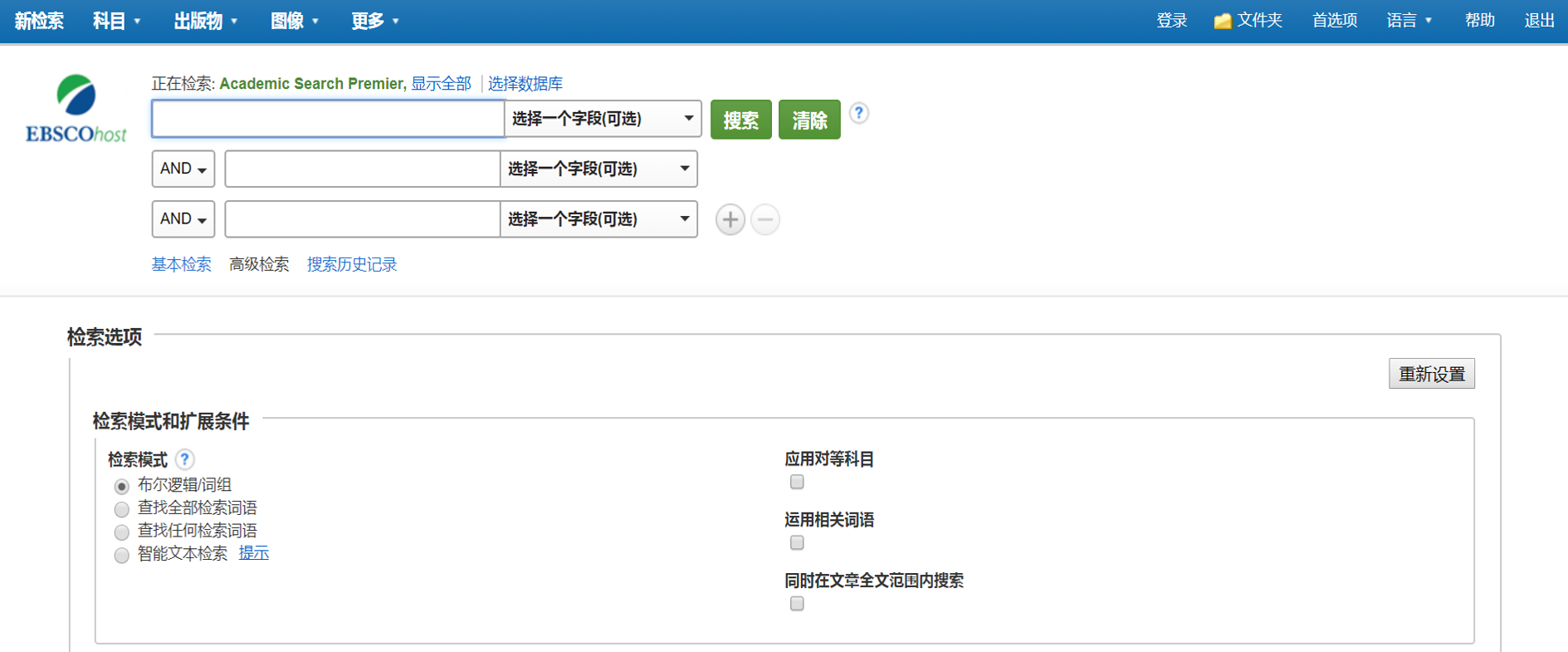 建立个人文件夹，长期保存文档等内容
使用帮助
检索出版物
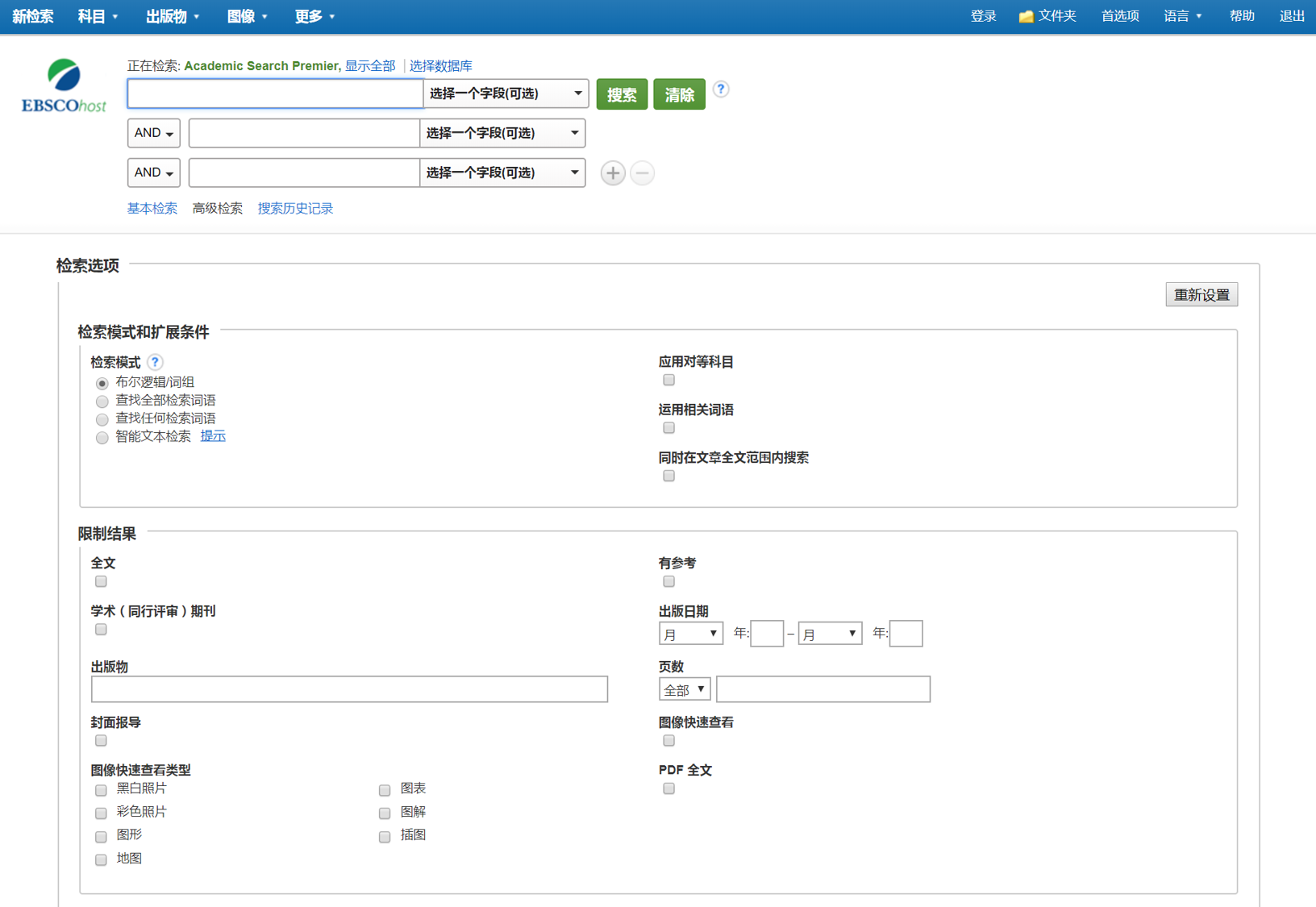 查看帮助
添加检索框，最多12个
字段限制
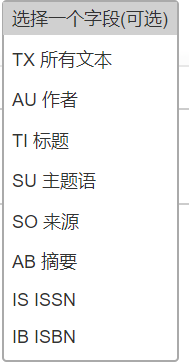 逻辑运算符
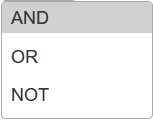 布尔逻辑运算符
AND 用于缩小检索范围，类似于“交集”概念
coffee and tea 检索到的结果中既包含coffee 也包含tea。
OR 用于扩大检索范围，类似于“并集”概念
college or university  检索的结果中或者包含college ，或者包含university。
NOT 用于排除检索结果中不需要的项，类似于“非”的概念
 Cookies not computer 检索的结果只和Cookies相关，不包含computer 。
检索举例：金融危机对中国的影响
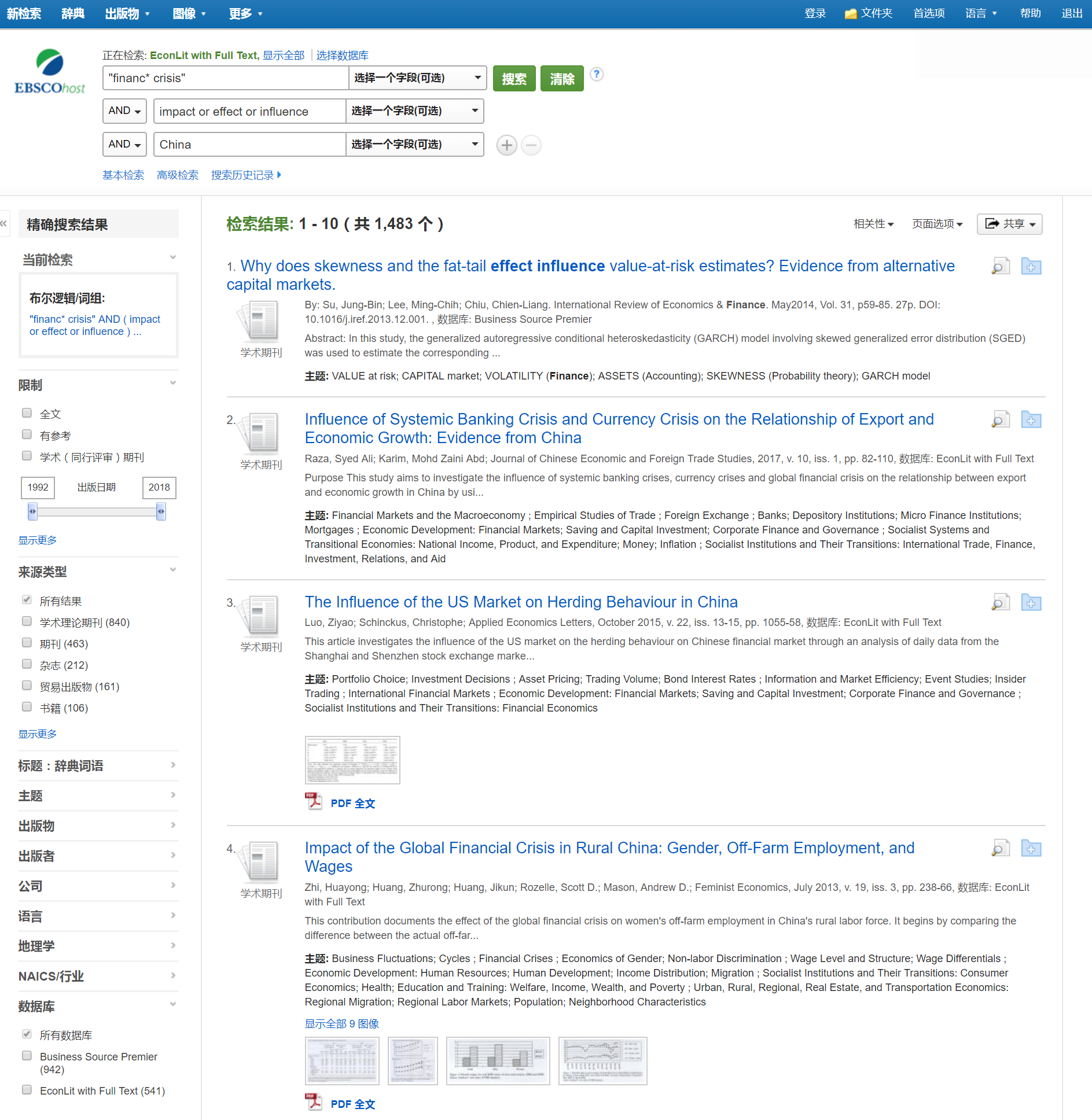 注意“”和*的作用
检索举例：金融危机对中国的影响
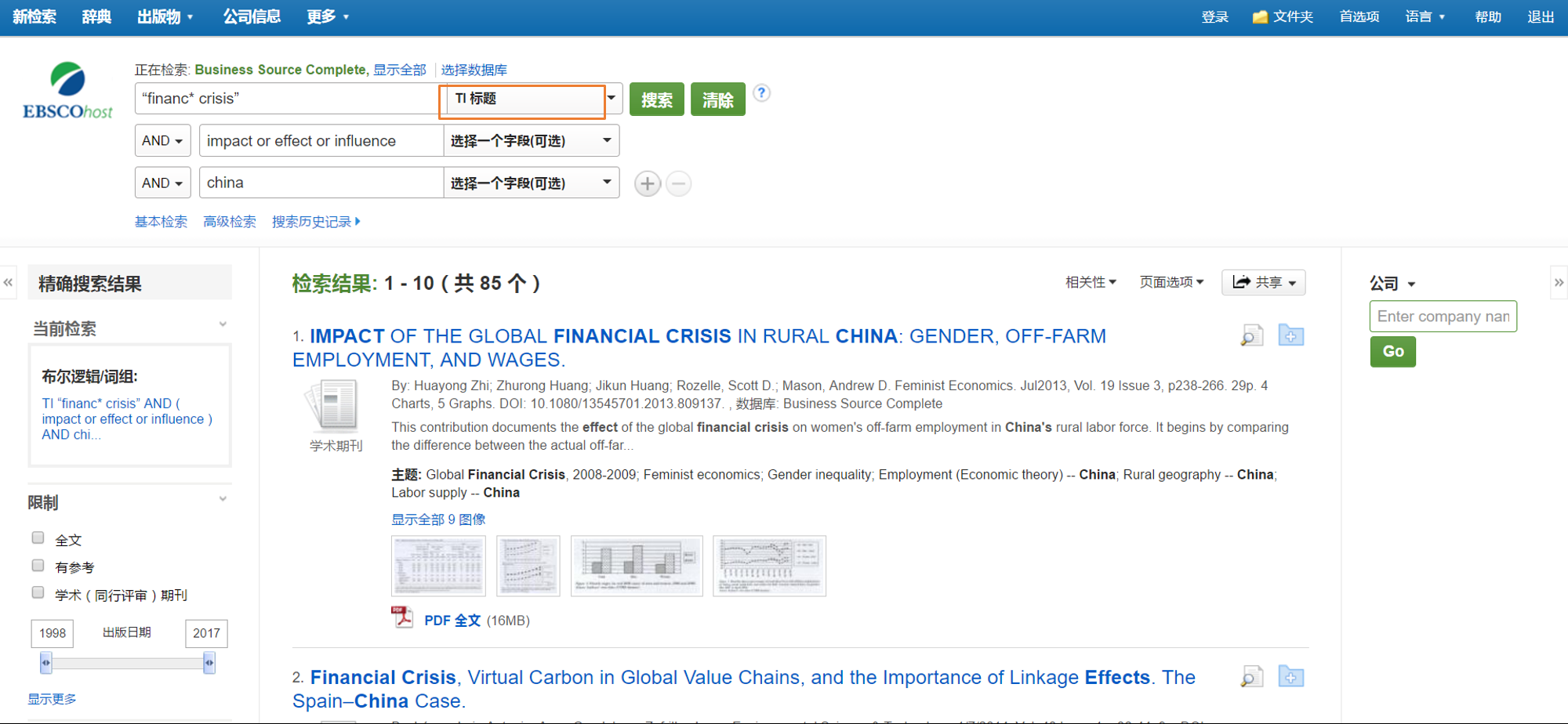 检索字段的利用-按标题检索
检索举例：金融危机对中国的影响
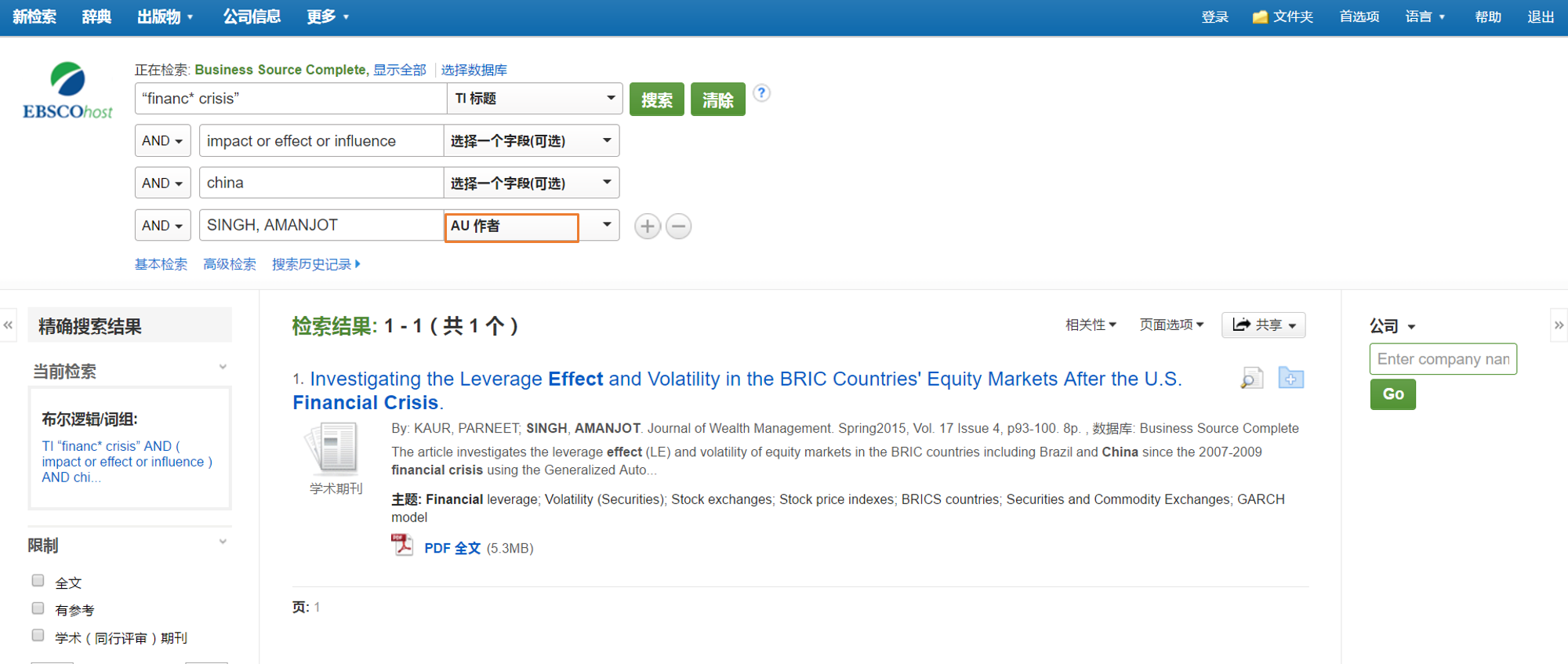 检索字段的利用-按作者检索
检索技巧
截词符号(*)用于检索变形体，单复数
econ* 可以检索到economy, economic, economically, etc
Student*可以检索到student, students
通配符：适用于一个字母(?)用于检索英美单词拼写差异
organi?ation 可以检索到 organisation or organization
通配符：适用于多个字母(#)用于检索英美单词拼写差异
behavio#r will 可以检索到 behavior or behaviour
短语检索（“”）用于检索固定短语
“global warming” 可以检索到固定格式的词组，位置顺序保持不变。
检索结果筛选及查看
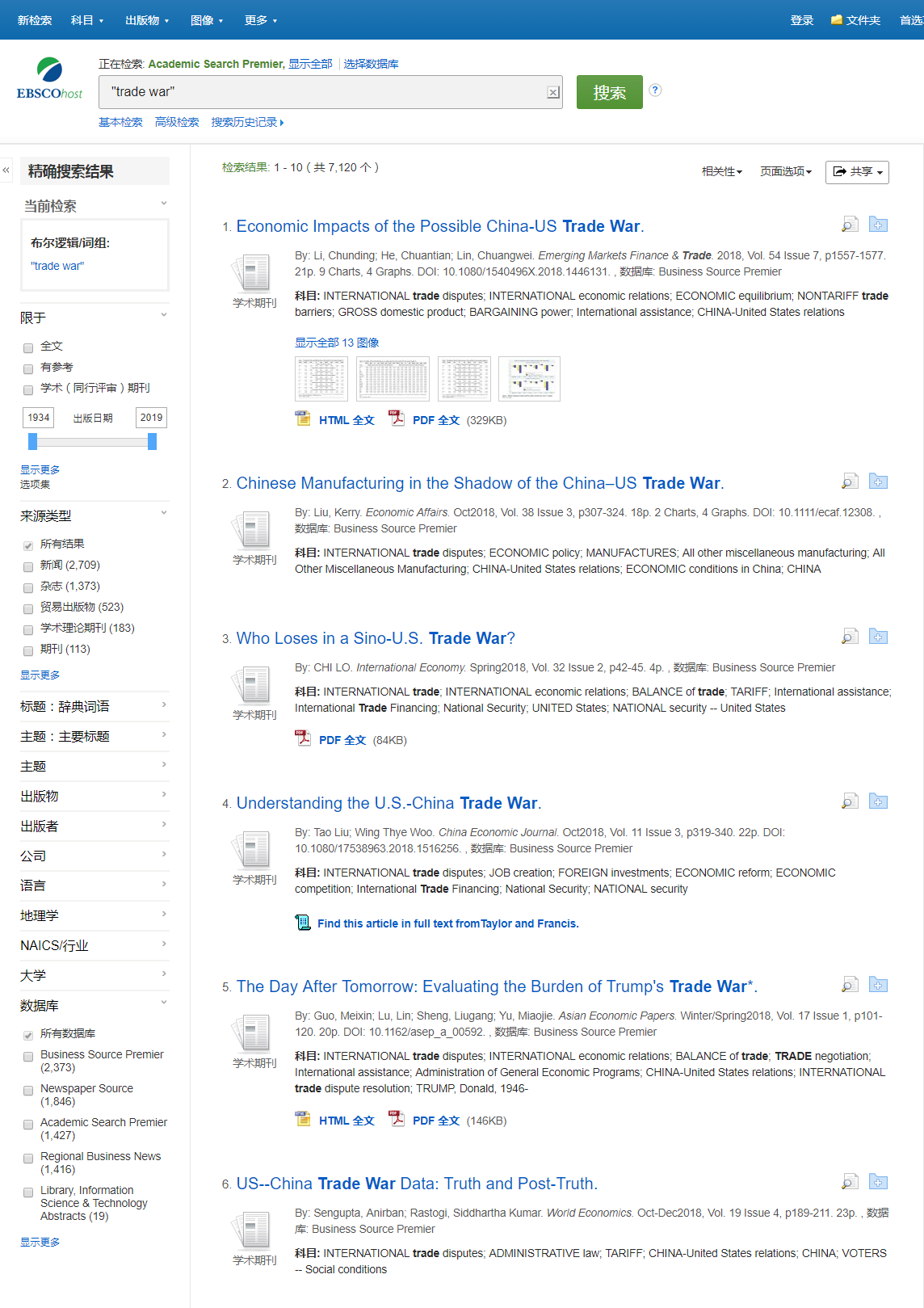 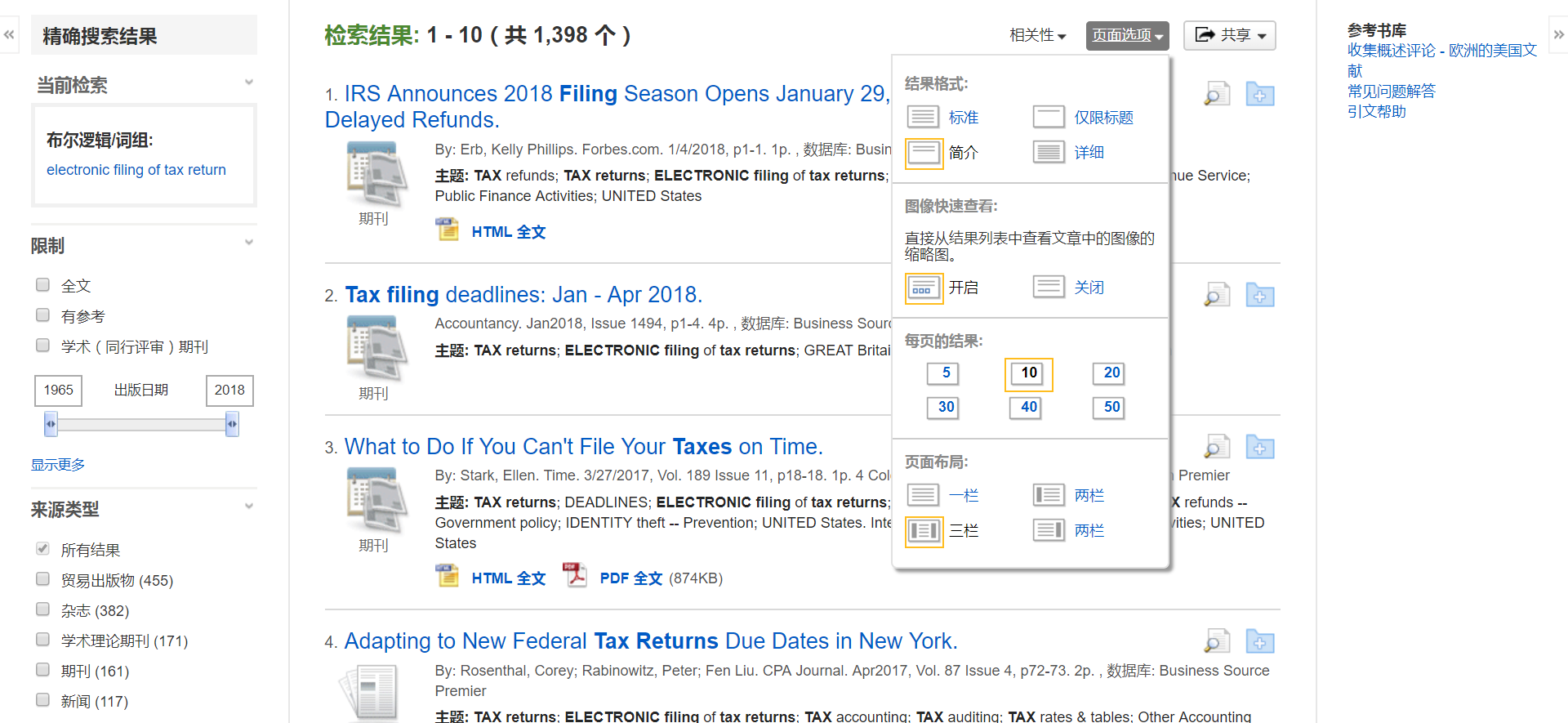 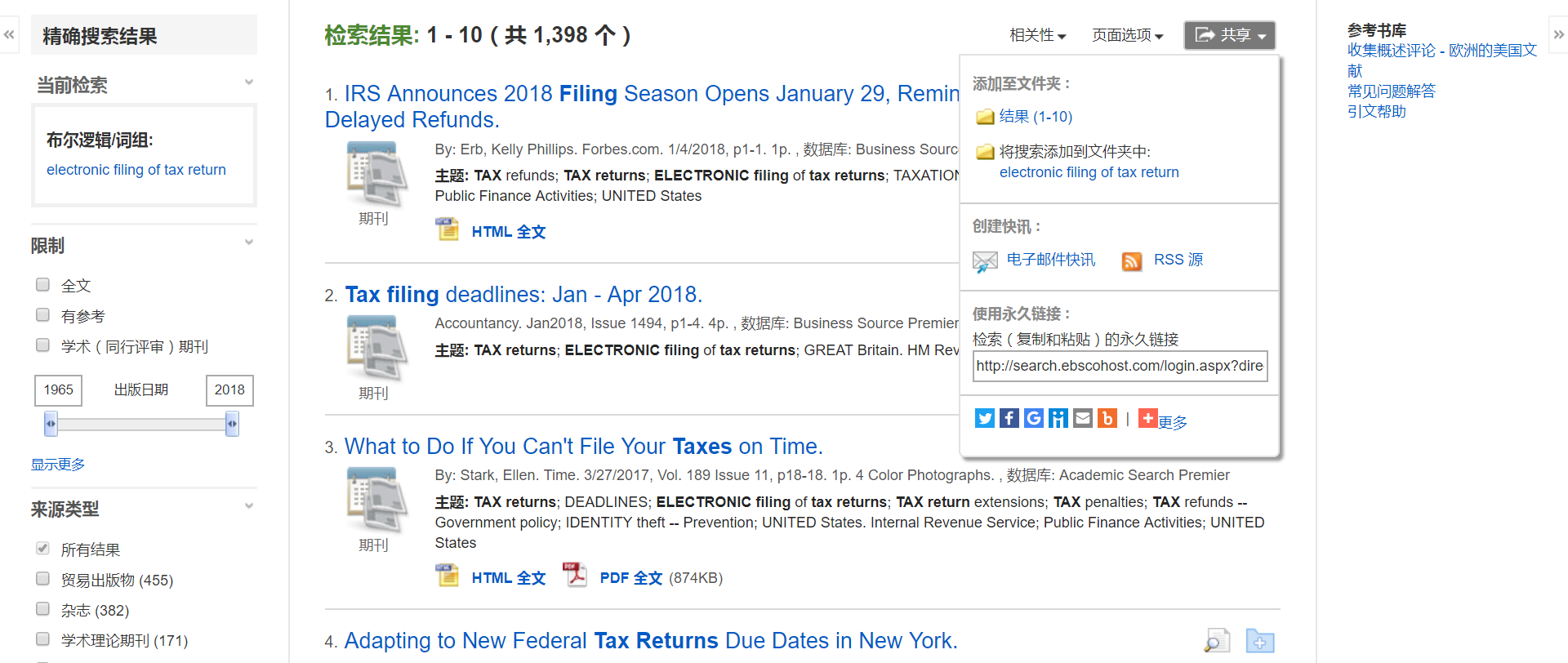 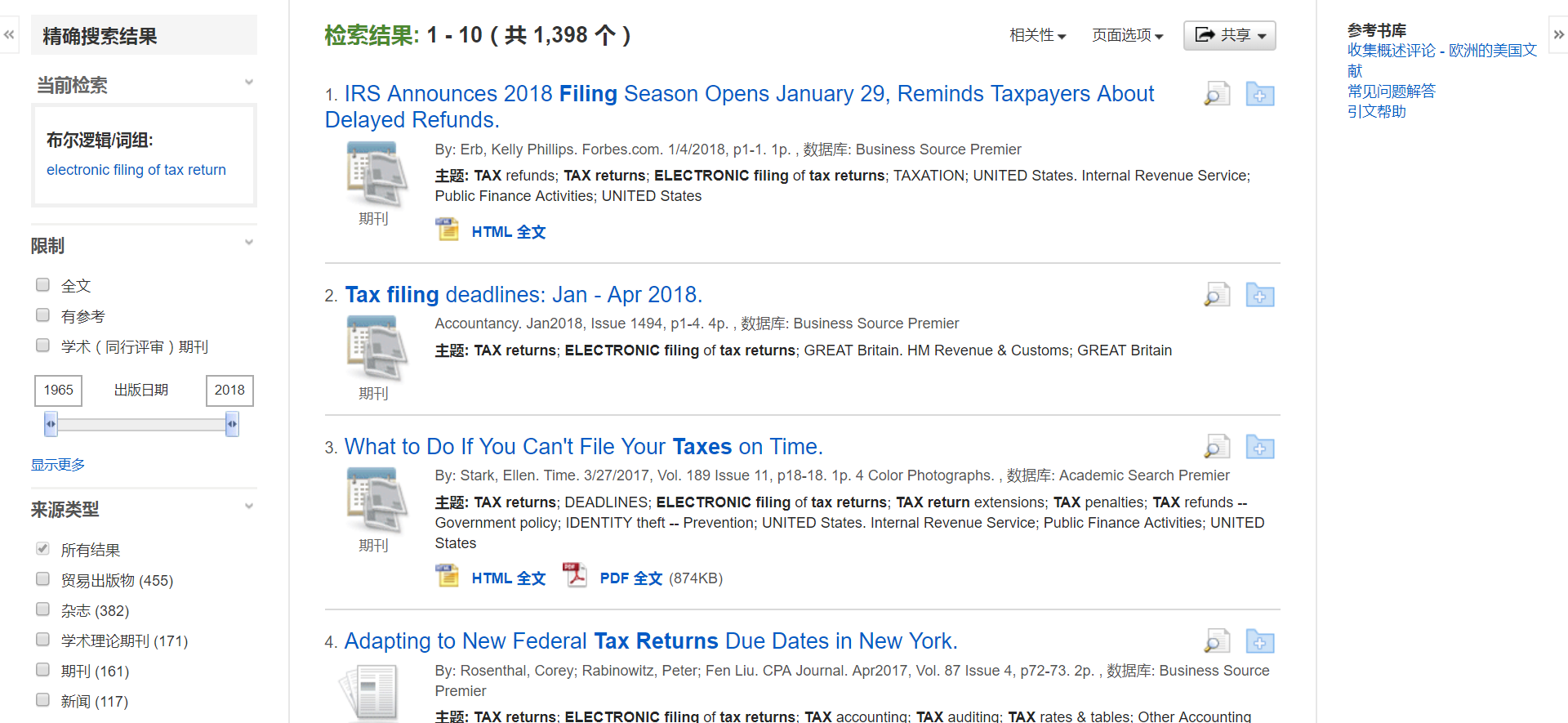 查看文章简介
点击查看文章详细信息
将文章添加到文件夹
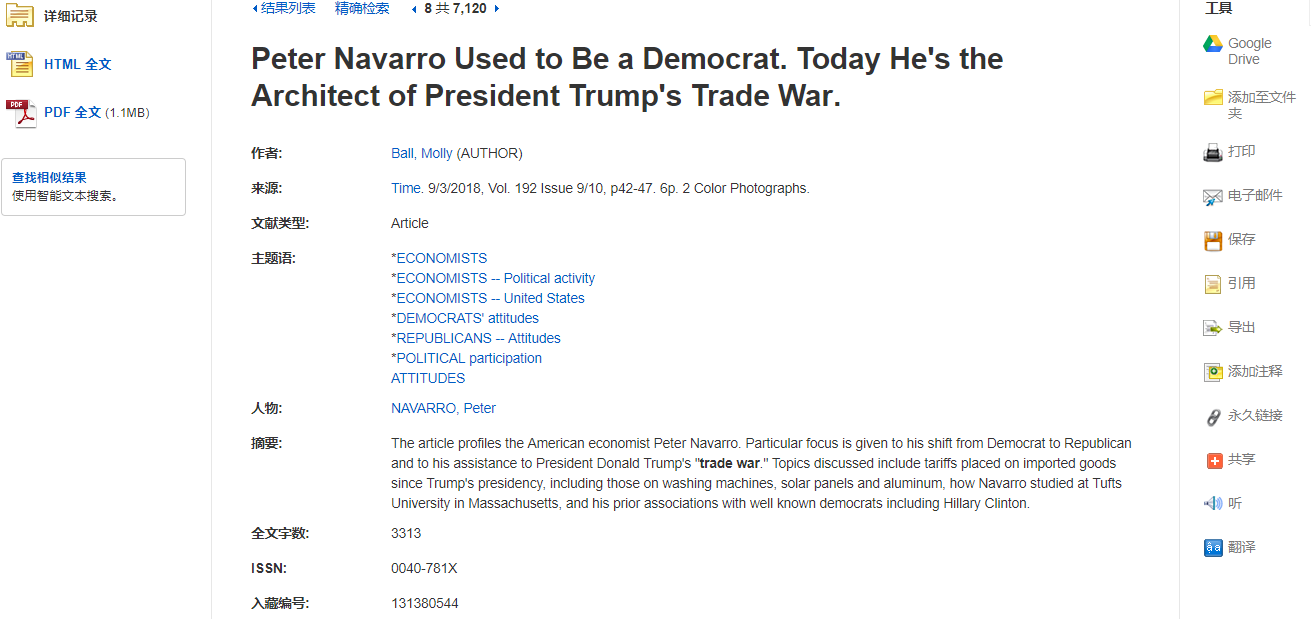 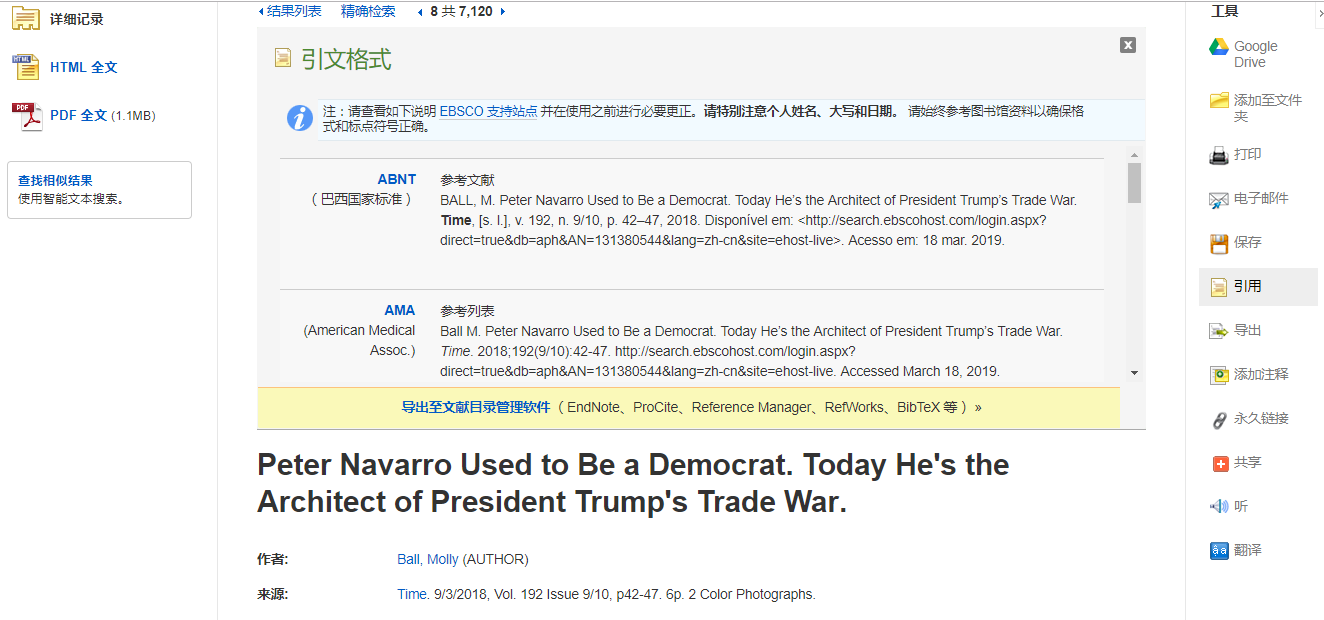 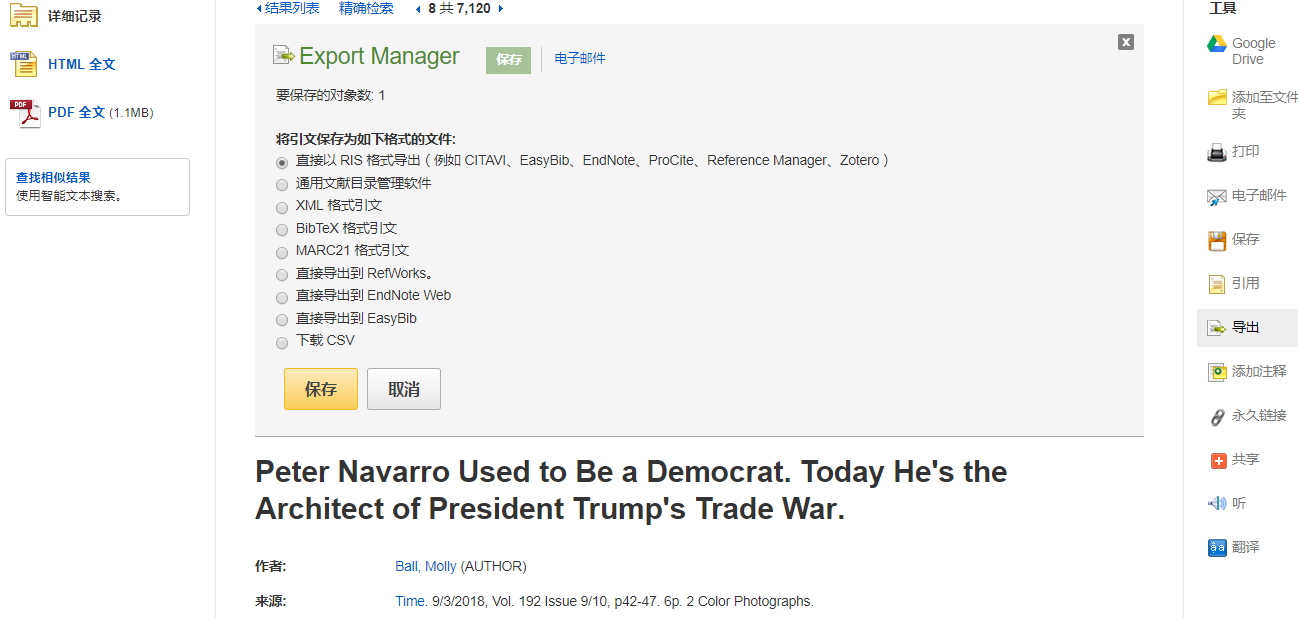 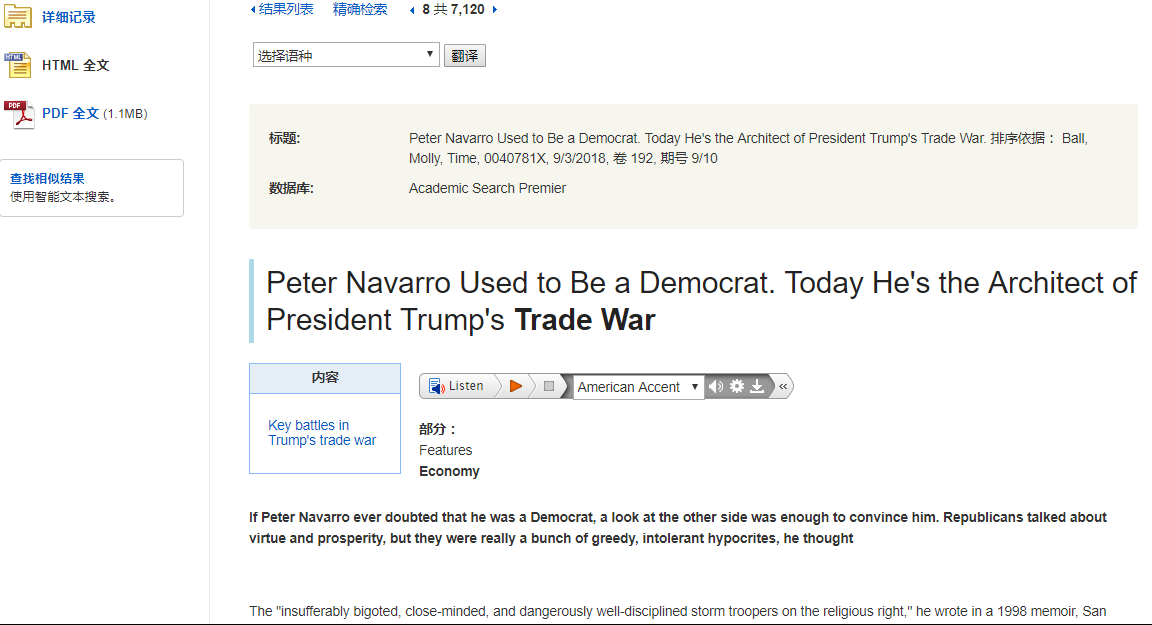 如何检索HTML格式文献？
输入公式：keyword and FM T 可以检索到HTML格式文献，实现全文翻译及在线朗读功能，注意PDF文章无此功能。
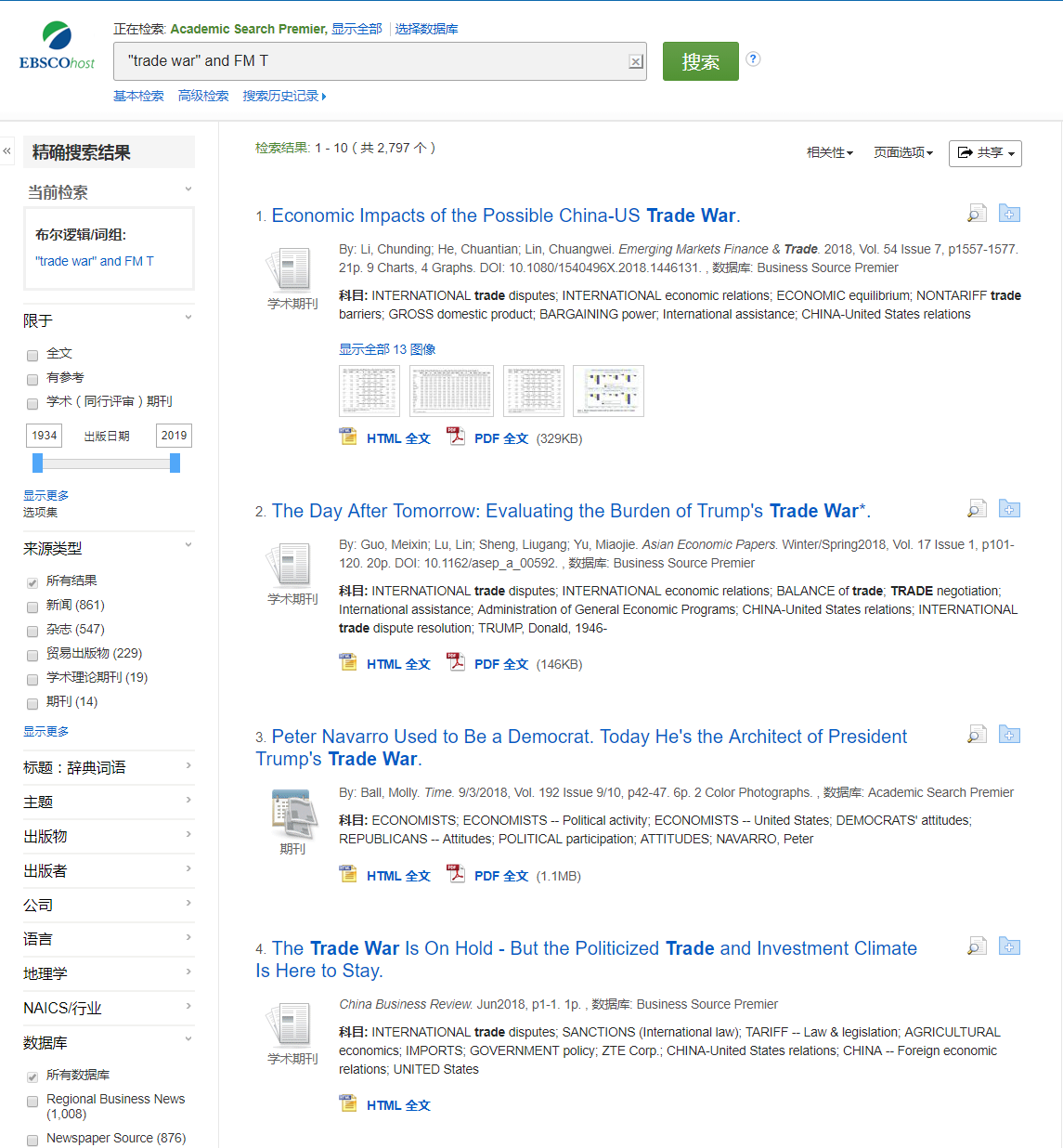 检索结果中均含有HTML格式的全文
文件夹的建立及利用
可免费注册个人文件夹
可长期保存个人检索到的文章、图书、视频等内容，还可以订阅期刊或检索提醒，新建或分享文件夹。
点击右上角“登录”，先创建文件夹
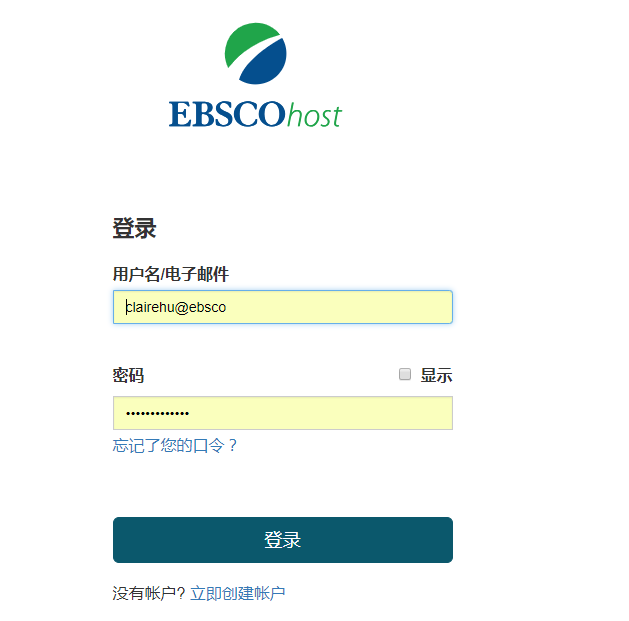 已有账号密码可直接输入账号密码登录，还没有账户的可点击创建新账户
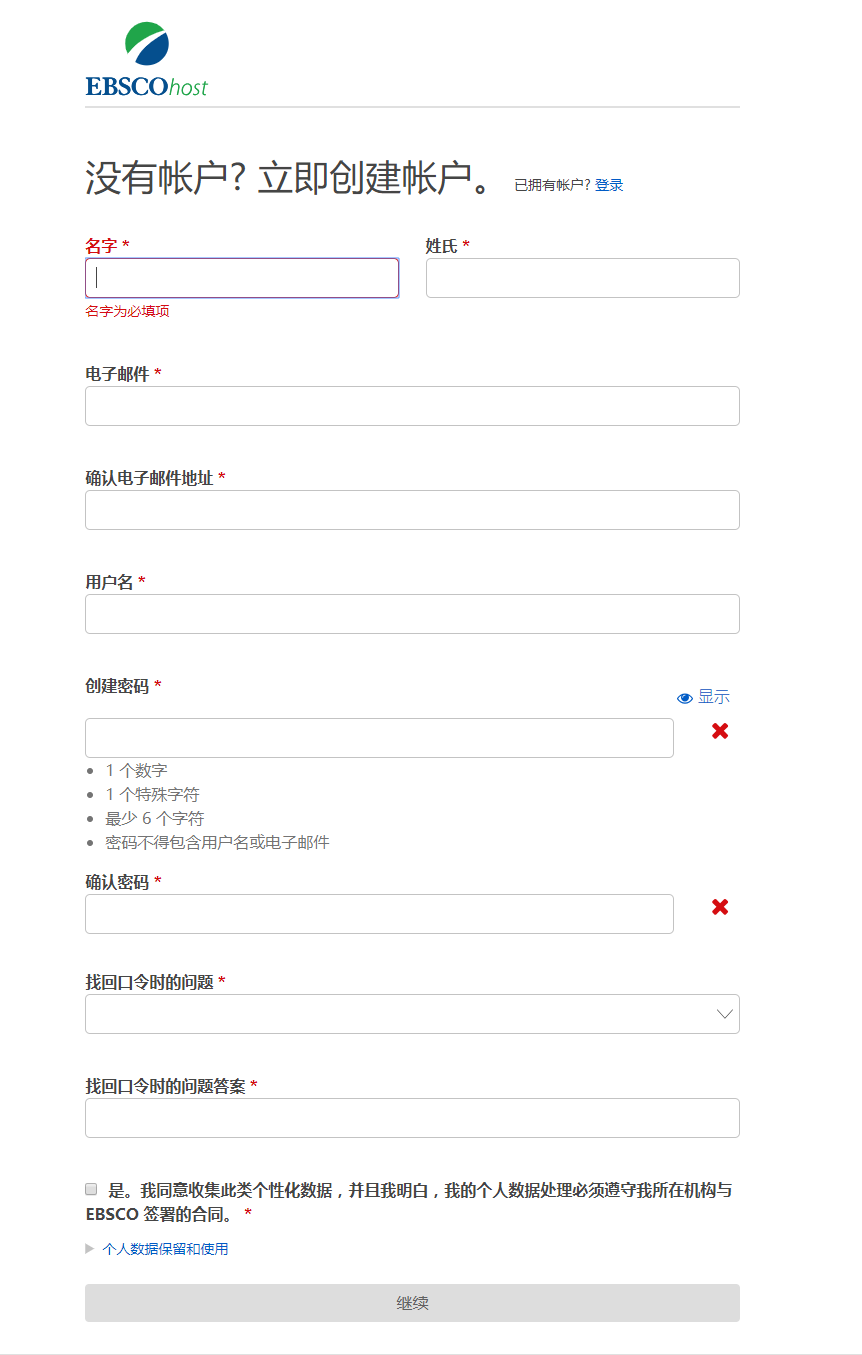 注：密码要求为字母，阿拉伯数字，特殊符号组合，长度不少于6位
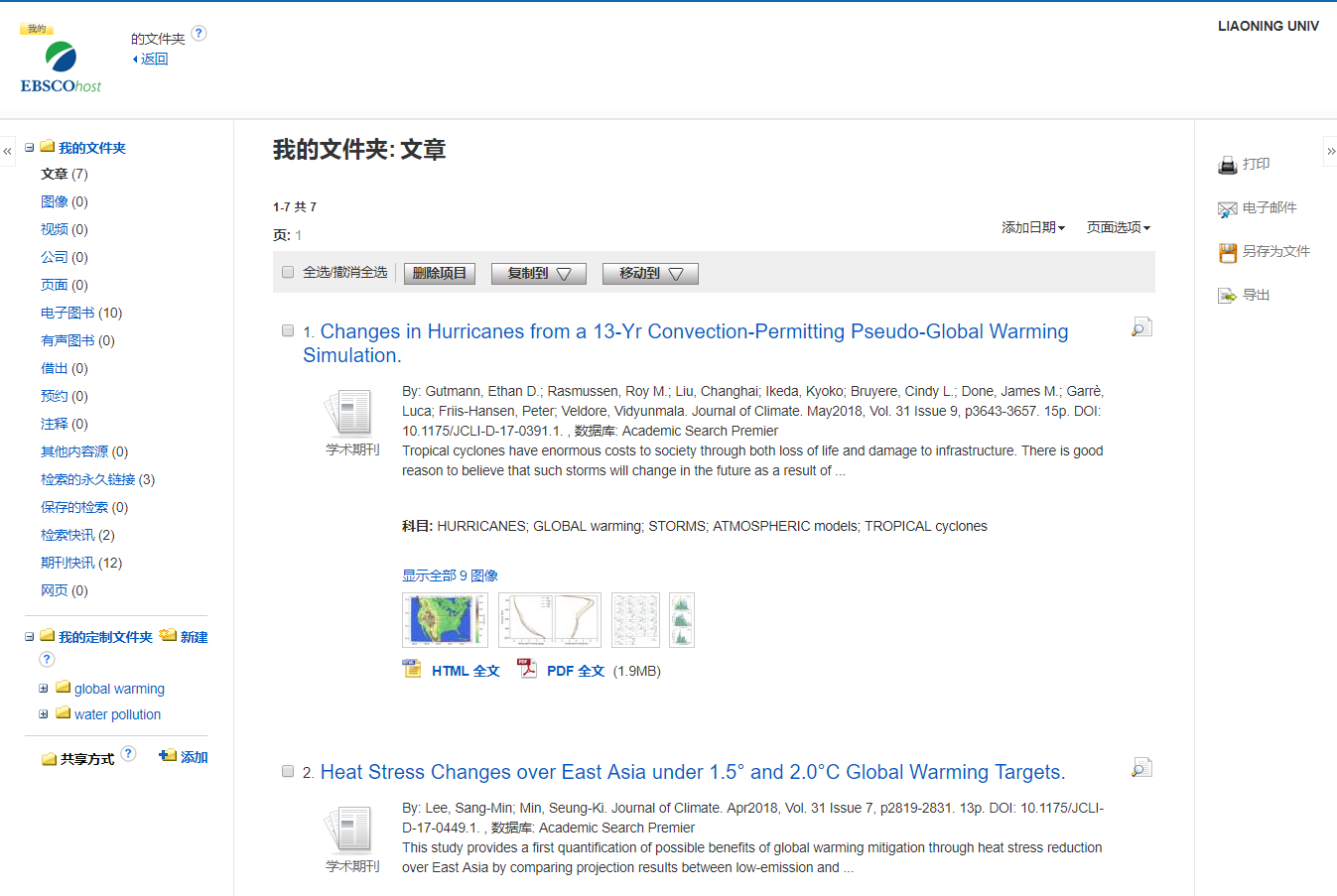 个人专属文件夹，点击？查看帮助
对保存的内容进行操作
保存内容列表
新建文件夹
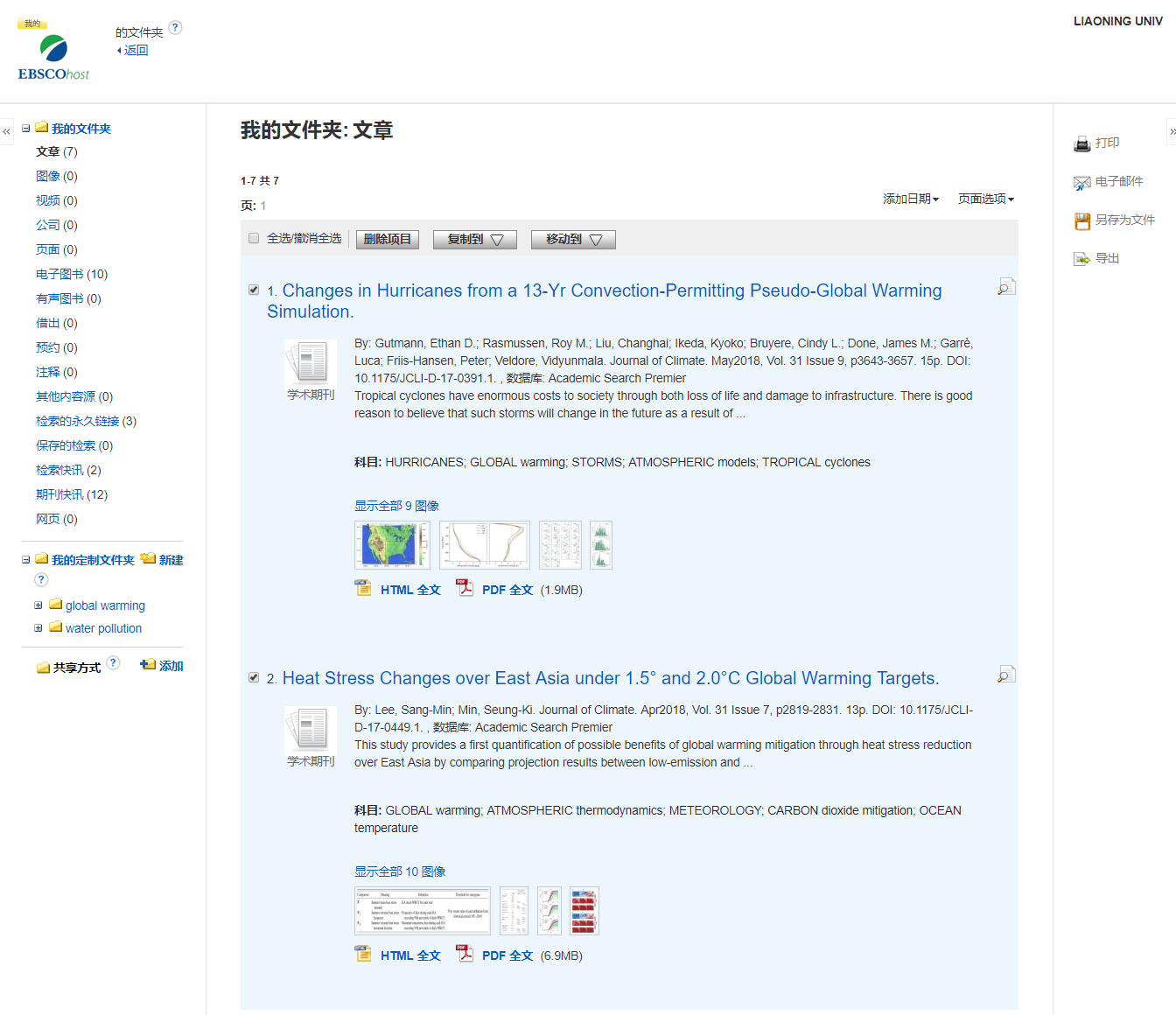 对保存的内容进行批量操作
出版物检索及设定期刊提醒
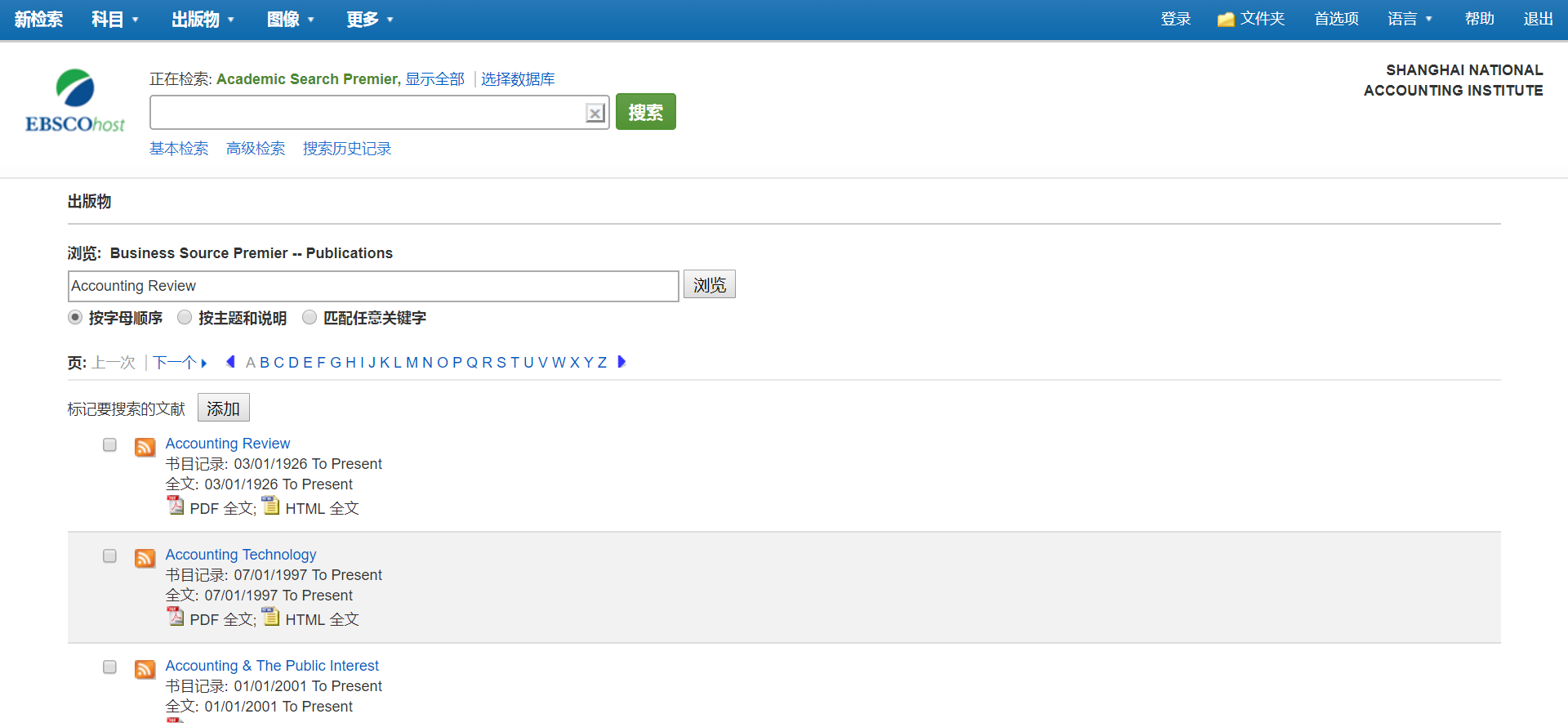 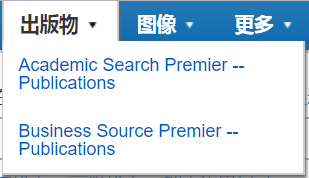 输入刊名或关键词，点击“浏览”，进行查找
点击刊名，查看详细信息
可以仅在此出版物中查找资料
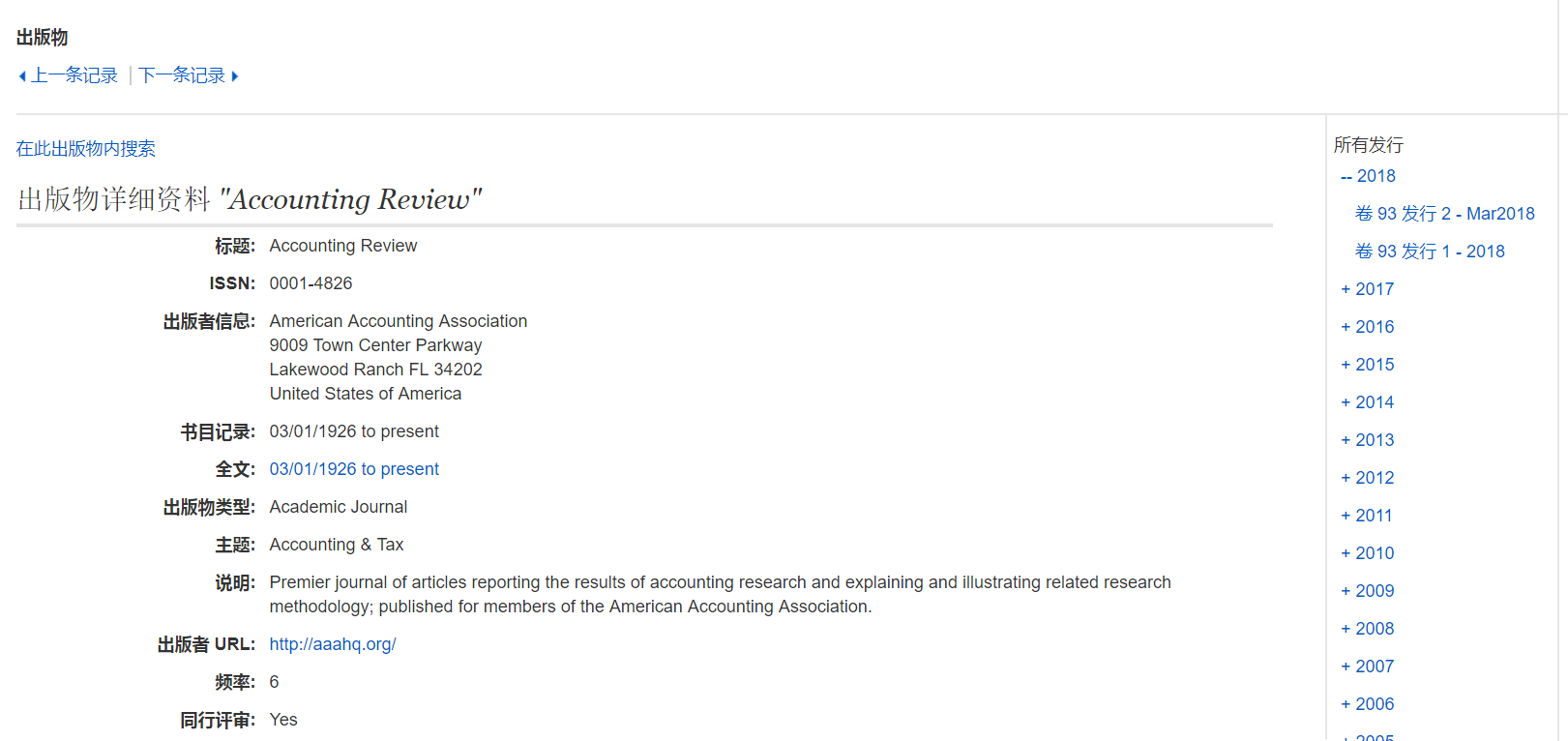 查看不同年份，不同卷期下的文章
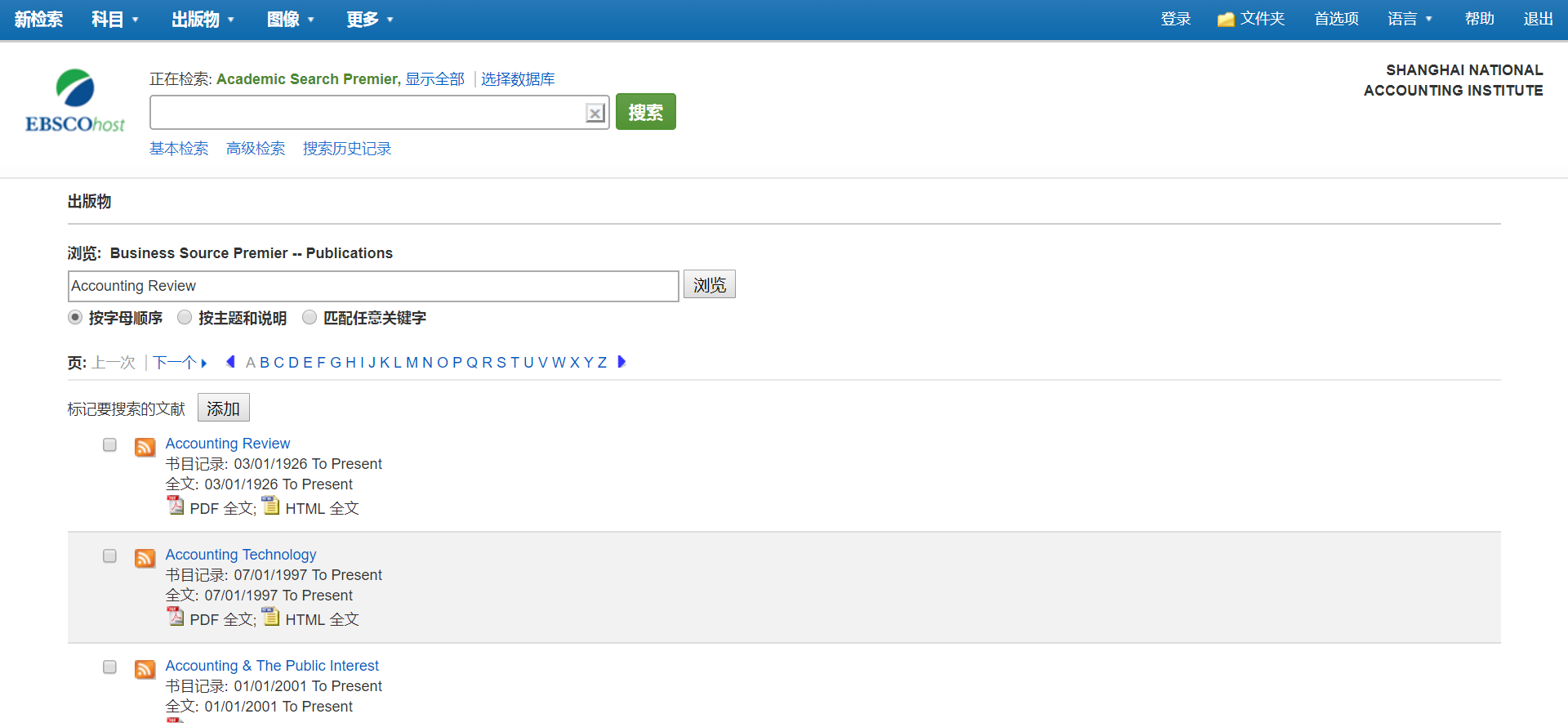 如果想长期关注该刊物，可订阅提醒，有了新的文章出现，会收到系统邮件提示，点击黄色图标，订阅提醒
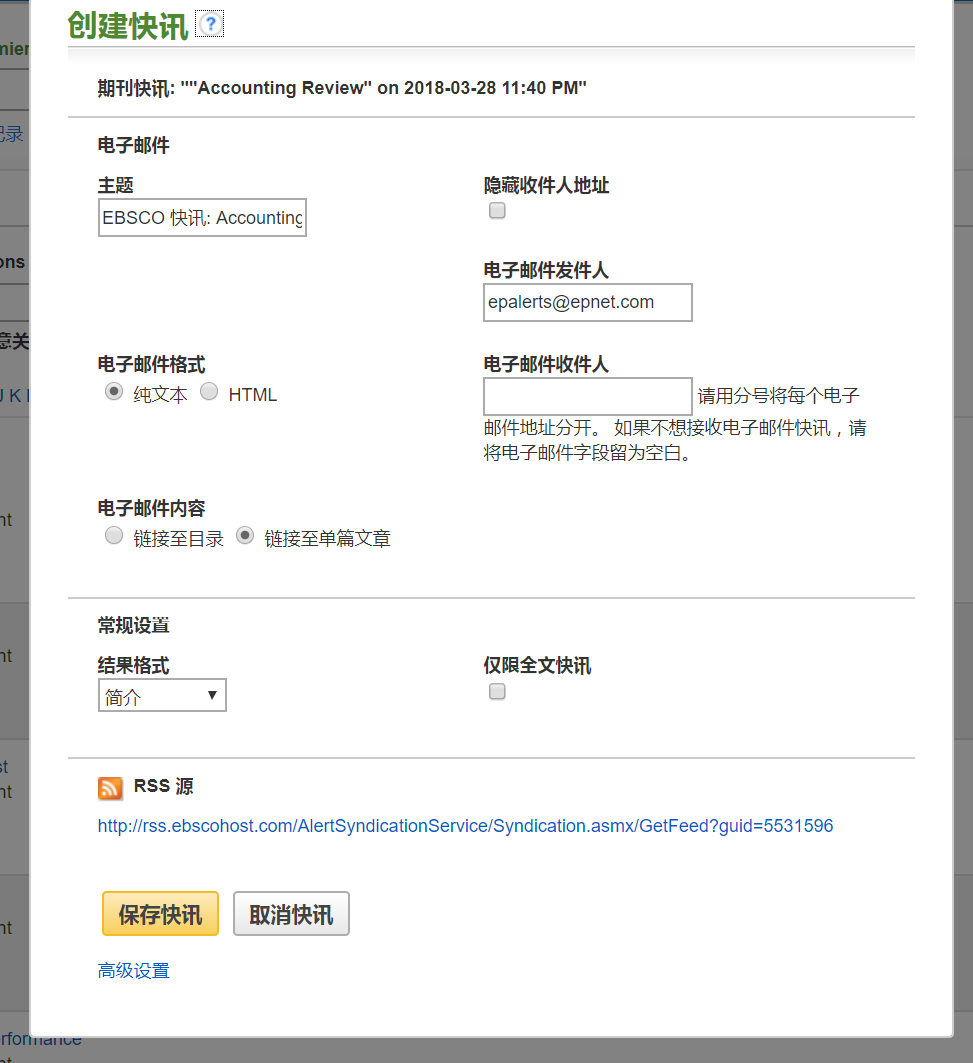 输入个人邮箱地址即可完成创建提醒，前提需登录个人文件夹
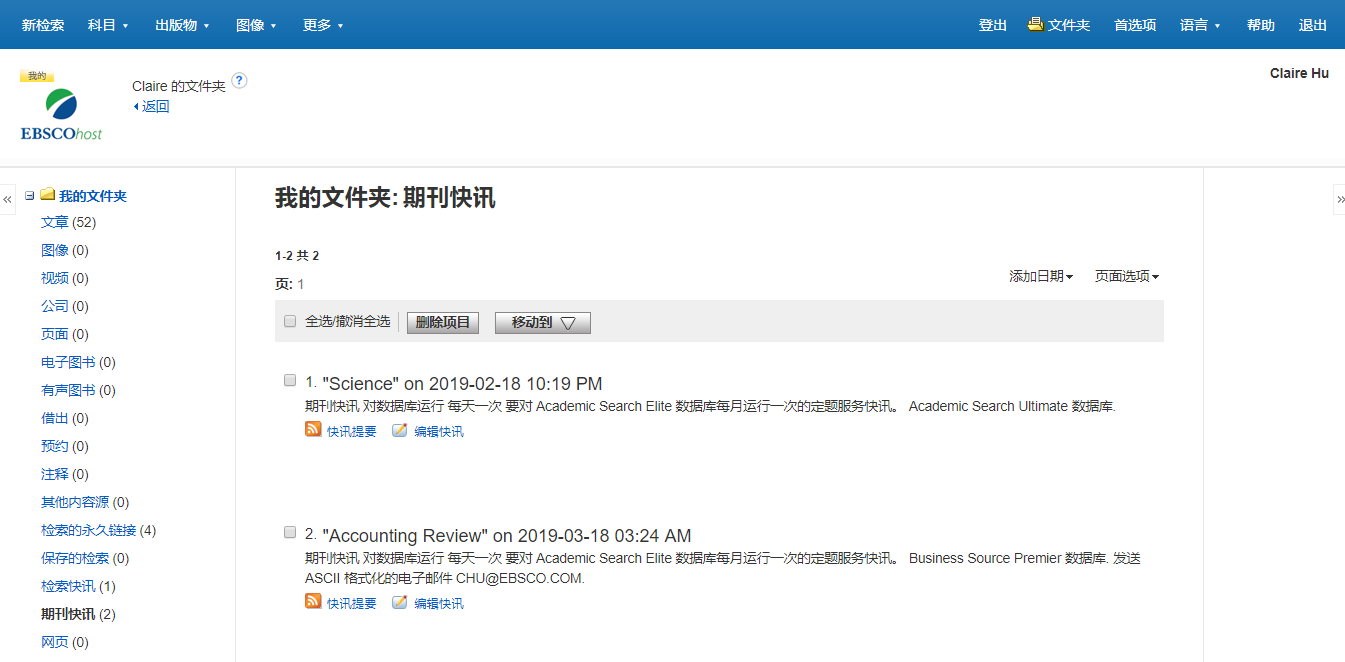 在个人文件夹中查看已创建的期刊提醒
第三部分 支持站点及免费教程https://help.ebsco.com/
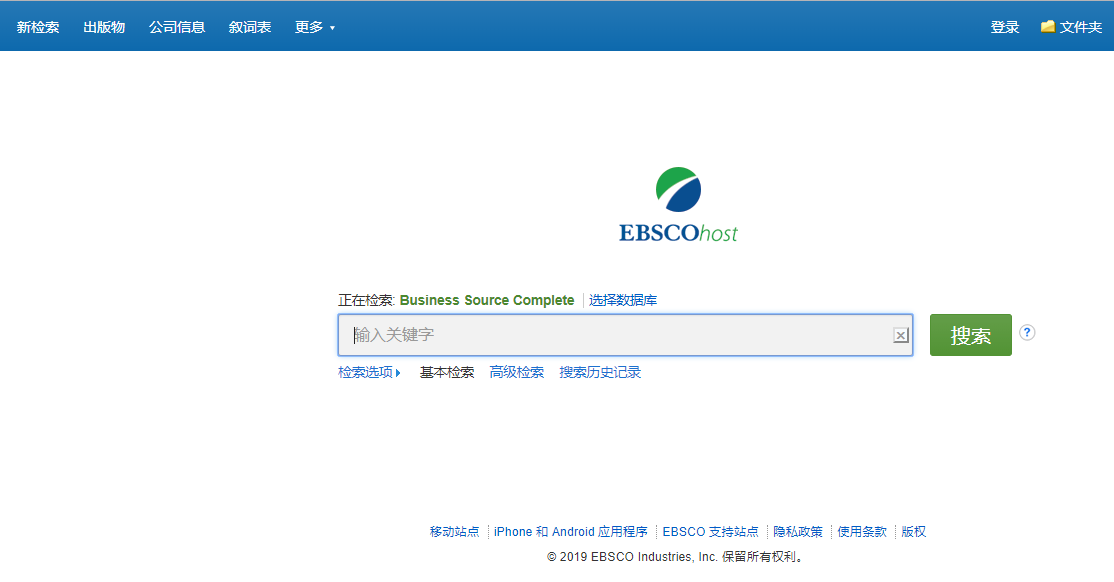 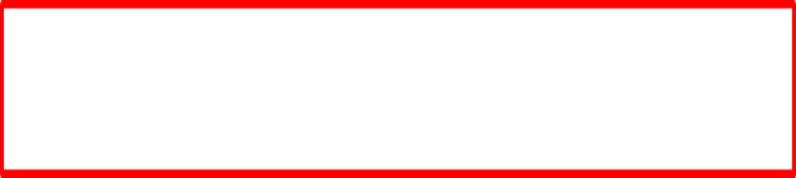 在任何页面底部，点击EBSCO支持站点，寻求在线帮助，下载PPT 或者观看视频https://connect.ebsco.com
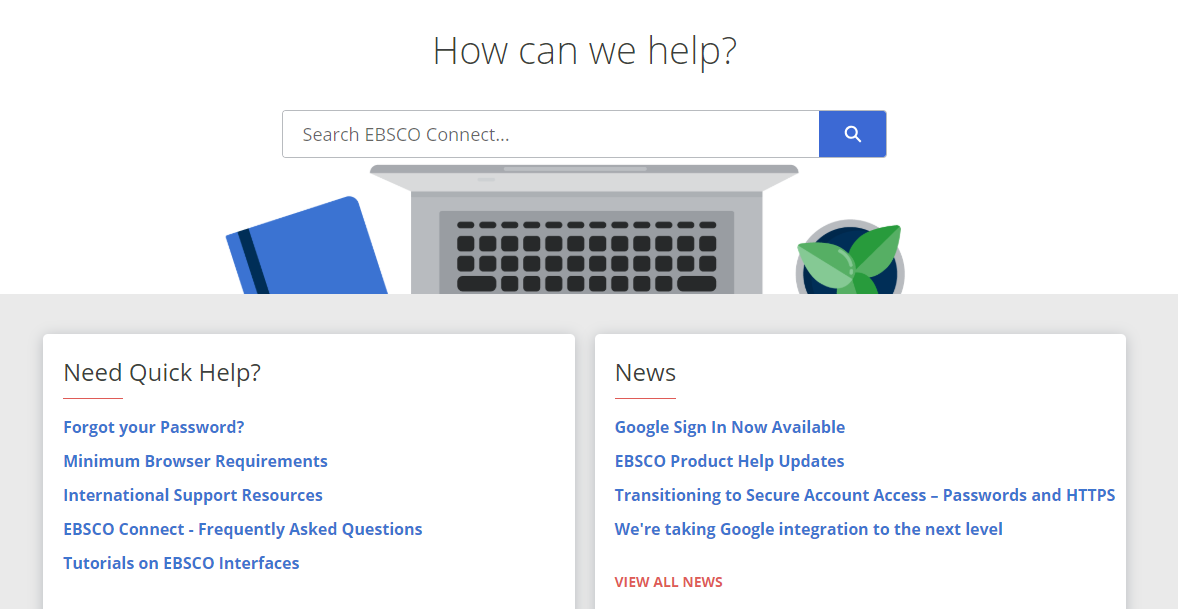 中文使用教程入口
https://ebsco-chinese.webex.com/
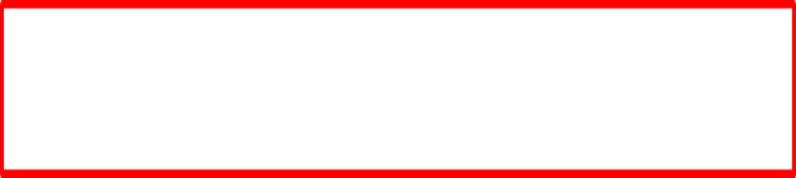 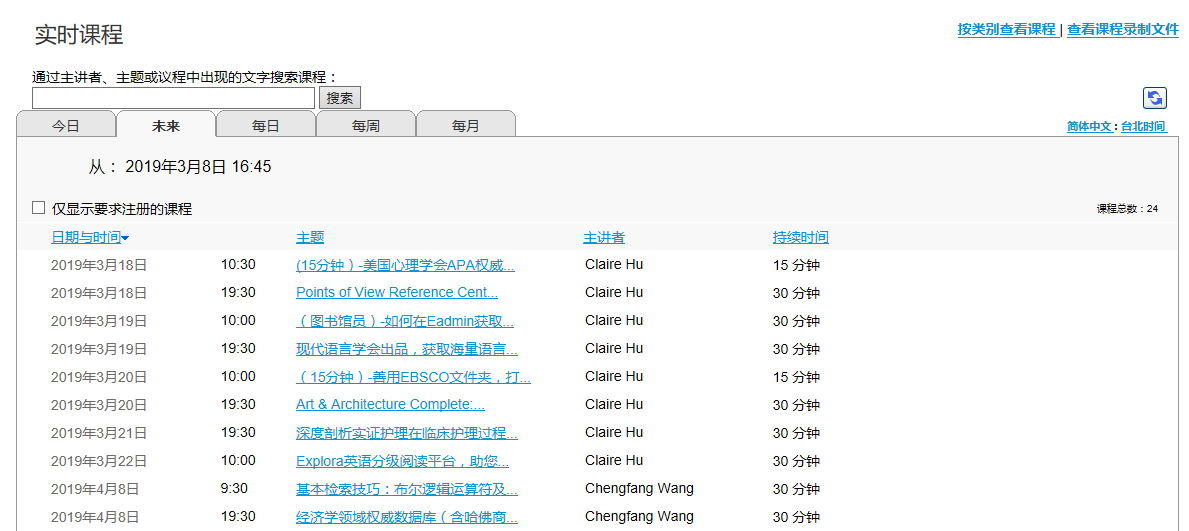 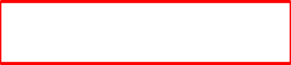 你可以参加EBSCO网络课程，提前5-10分钟点击课程标题，加入课程。
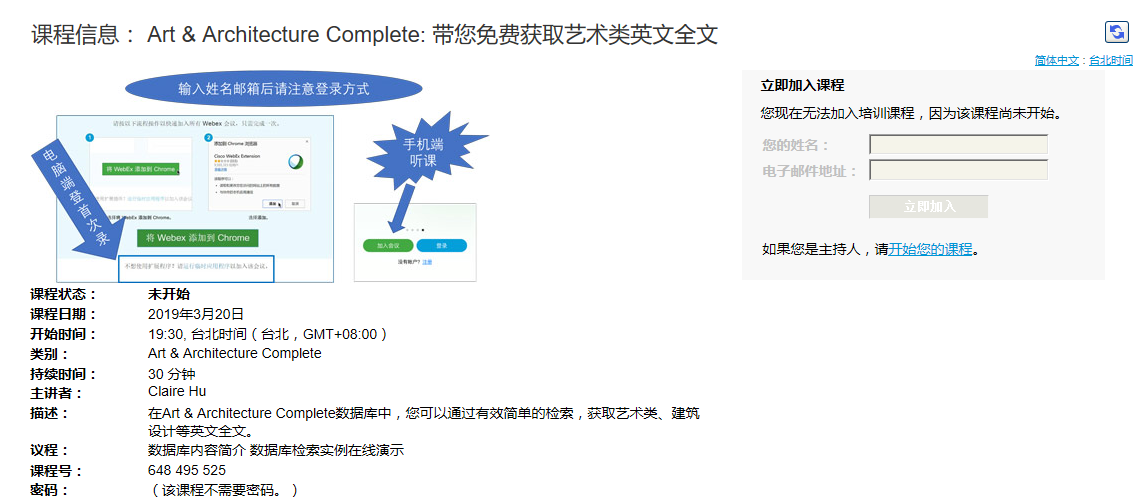 当字体变成黑色，输入姓名和邮箱即可开始上课。
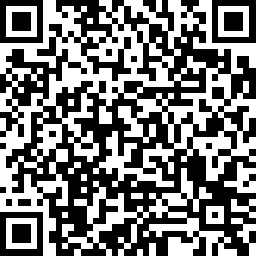 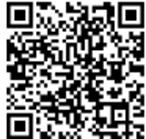 课程评价
EBSCO公众号
Thank You!访问更多信息参见https://connect.ebsco.com/  Claire Hu 胡文婷chu@ebsco.com